Atelier  2Contenu lisible par machine
Créé et présenté par 
Inga Petri, Strategic Moves
January 15, 2022
January 19, 2022 (répétition)
1 pm to 2:30 pm Eastern
Nous vivons sur les territoires traditionnels de nombreux peuples autochtones. qui ont pris soin de cette terre depuis des temps immémoriaux.

Plus précisément, les nations Oneida et Chippewa du Thames, Kettle Point et Stony Point, et les nations Saugeen et Munsee Delaware, sont les gardiens traditionnels des territoires à partir desquelles SpringWorks/Hermione Presents opère.

Strategic Moves opère sur les territoires traditionnels du Conseil Ta'an Kwäch'än et Première Nation Kwanlin Dün, nations autonomes qui ont négocié des traités modernes (2002 ; 2005) en vertu de l'Accord définitif entre les 14 Premières nations du Yukon et les gouvernements du Canada et du Yukon.
2
[Speaker Notes: Replace with specific acknowledgement for the presenter – ie Montreal and workshops location]
3
[Speaker Notes: Standard project slide for background and promote project website]
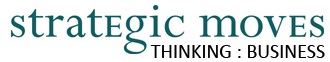 Série d’ateliers P.A.D.E (2021 – 2022)
Fondamentaux
Auto- Évaluation : 18 ou 23 octobre
Contenu du site Web : 25 octobre
Contenu pour médias sociaux : 1er novembre
Maîtriser Google : 29 novembre
Révision : 4 décembre
Au-delà des fondamentaux
Évaluer le référencement avancé : 12 janvier
Contenu comprise par machine : 15 ou 19 janvier
Wiki data : 26 janvier
Révision: 29 janvier ou 2 février
Entreprise en ligne / Chiffre d'affaires
Chaîne de valeur numérique : 16 ou 19 février
Modèles d’affaires hybrides : 23 février
Outils commerciaux numériques / Flux de revenus : 9 mars
4
Révision du devoir
Qu'avez-vous appris sur l'utilisation des données structurées dans le devoir?
5
De la recherche à la découvrabilité
6
De la recherche à la découvrabilité
Le web sémantique – le web de l’information	
Sémantique signifie la definition d’un mot, une phrase
Devenir la réponse
Permet l’utilisation du web parlant
Le data structuré – schema.org pour les moteurs de recherche
Des protocols et balises standards qui permettent à tous les moteurs de recherche de comprendre le contenu des sites webs et determiner ou sont les réponses aux questions que se posent le public.
Évènements Google
Découvrabilité
La possibilité d’être trouvé sur l’internet – améliorée par l’utilization du data structuté de façon standard pour que les machines puissant comprendre ce qui se trouve sur votre site-web.
7
Évènements Google
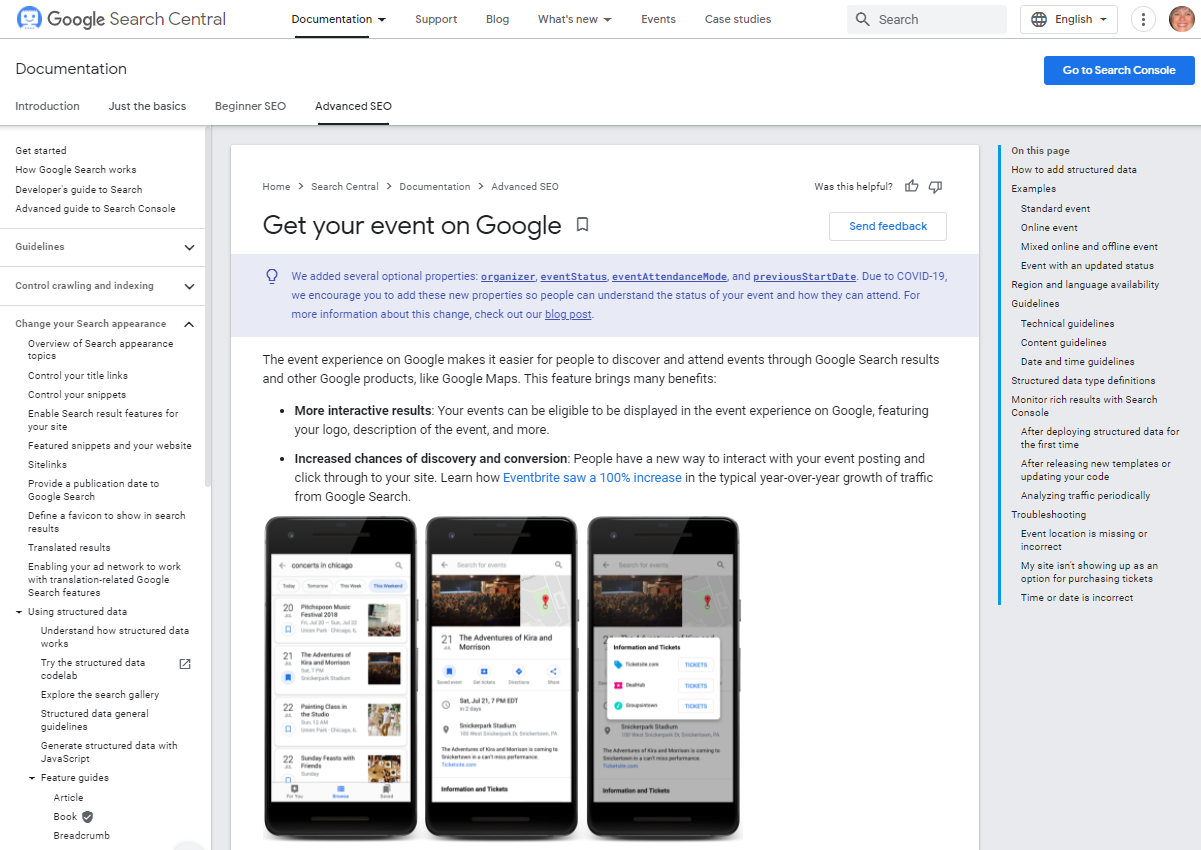 Cherchez: What’s On [votre ville, votre region, votre province]

Regardez les résultats

Information des évènements sur Google
8
Trois options pour inclure votre évènement sur Google
Utiliser d’autres sites web pour signaler l’évènement

Utiliser des ’plug-ins’ sur le système qui gère votre site-web (Wordpress par exemple)

Modifier le code HTML sur votre page
9
Autres sites qui s’intègrent à Google
Eventbrite a commencé à intégrer l’utilisation de données structurées pour les événements en 2015 
Ils ont participé à l'expérience de recherche de Google pour les événements sur mobile lors de son lancement en mai 2017 
Les événements Facebook s’y affichent également

https://developers.google.com/search/case-studies/eventbrite-case-study 

Pas de données structures pour Google Events pour les programmes: TicketMaster, Theatre Manager, AudienceView
10
Nakai Theatre à Whitehorse
Site-web construit sur Squarespace
Leurs évènements apparaissent sur Google Events
Ils ont codés eux-même des données structures au format de schema.org
11
Yukon Arts Centre
N’on’t pas de données scructurés sur leur site
Leur billetterie est Theatre Manager qui n’utilise pas de data structuré pour les évènements 
La publication ’What’s Up Yukon’ utilise beaucoup les données structurés et le site de YAC rajoute les informations manquantes

Peut-êtres qu’ils utilised l’outil Google’s Data Highlighter pour leurs données structures
12
Google Data Highlighter
https://www.google.com/webmasters/data-highlighter/u/0/sources?siteUrl=https://digitalartsnation.ca/&hl=en_GB 

Outil pour structure les données spécifique à Google
Ne change rien sur votre site-web actual
13
Vous faites votre propre site-web
WordPress, Weebly, Squarespace, Wix – chercher comment ajouter les données structures pour les évènements, les cours, les ateliers, les artists, l’organisme, etc. (ex: plugins sur Wordpress, ou sur WIX il y a un endroit ou copier-coller le code JSON-LD).

Il y a trois formats principaux pour les données structures:
JSON-LD (JavaScript Object Notation for Linking Data) 
Microdata
RDFa (Resource Description Framework in Attributes)
14
WIX
https://support.wix.com/en/article/adding-structured-data-markup-to-your-sites-pages-2546962 

Magazin WIX a déja des données structures
Wix accept seulement le format JSON-LD. 
Dans l’onglet Advance SEO:
Structured Data Markup
Add New Markup
15
Démonstration des plugins sur WordPress
Basé sur la recherche de Jai Djiwas en 2020 pour CAPACOA, la meilleure combinaison pour Wordpress est: :
Yoast for SEO 
SchemaPro
Modern Events Calendar Lite
https://thepitch.ca/wp-admin/post.php?post=663&action=edit

https://thepitch.ca/info-session-sept-21-2021-making-awesome-pitch-videos/
16
Example: Modern Events Calendar Light
https://thepitch.ca/wp-admin/post-new.php?post_type=mec-events
17
Modèles Schema.org
https://schema.org/Event
https://schema.org/Festival
https://www.schema.org/TheaterEvent 
https://schema.org/MusicEvent 
https://schema.org/Person 
https://schema.org/CreativeWork
18
Générateurs de code JSON-LD
https://technicalseo.com/tools/schema-markup-generator/  

https://www.rankranger.com/schema-markup-generator 

https://seosmoothie.com/free-seo-tools/schema-markup-generator/event
19
Tester son code de données structurés
https://validator.schema.org/ 

Google recommande que vous testez votre code de données structures avec  Rich Results Test durant le development, et  Rich result status reports une fois que vous l’avez publié sur votre site-web, pour gérer le fonctionnement de votre page.
20
DigitalArtsNation.ca Digital Playbook (resources additionnelles)
https://digitalartsnation.ca/digital-playbook/mastering-discoverability-for-the-performing-arts/ 

https://digitalartsnation.ca/digital-playbook/mastering-discoverability-for-the-performing-arts/structured-data-how-to-enhance-discoverability/
21
Au delà des Fundamentals
Évaluation SEO: 12 January 12
Contenu lisible par machine:  15 ou 19 January 15 or 19
Wikidata: 26 January 
Révision:
	29 January 29 ou 2 February
22
Restez en contact
Inga Petri
Strategic Moves 
Whitehorse, Yukon

www.strategicmoves.ca	 
ipetri@strategicmoves.ca	
613.558.8433 (mobile, Canada-wide)
@ipetri
23